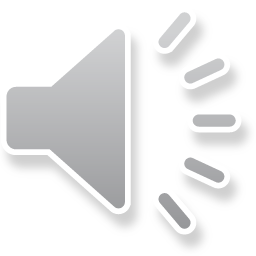 Partial Pressure & Vapour Pressure
فشار جزیی و فشار بخار
Email:aghalambor@yahoo.comنام خود را در ایمیل قید کنید
1
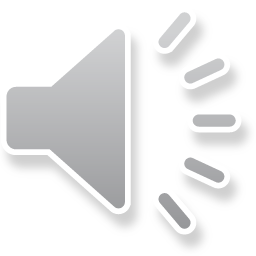 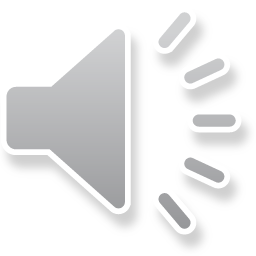 Cnt.
Understand Dalton’s Law of Partial Pressures. Developed by chemist and physicist John Dalton, who first advanced the concept of chemical elements being made up of atoms,[9] Dalton’s Law states that the total pressure of a gas mixture is the sum of the pressures of each of the gases in the mixture.Dalton’s Law can be written in equation form as Ptotal = P1 + P2 + P3 … with as many addends after the equal sign as there are gases in the mixture.
The Dalton’s Law equation can be expanded on when working with gases whose individual partial pressures are unknown, but for which we do know their volumes and temperatures. A gas’ partial pressure is the same pressure as if the same quantity of that gas were the only gas in the container.
For each of the partial pressures, we can rewrite the ideal gas equation so that instead of the form PV = nRT, we can have only P on the left side of the equal sign. To do this, we divide both sides by V: PV/V = nRT/V. The two V’s on the left side cancel out, leaving P = nRT/V.
We can then substitute for each subscripted P on the right side of the partial pressures equation: Ptotal =(nRT/V) 1 + (nRT/V) 2 + (nRT/V) 3
Email:aghalambor@yahoo.comنام خود را در ایمیل قید کنید
2
Calculating Partial, Then Total Pressures
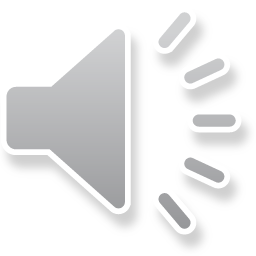 For the purposes of this calculation, we’ll assume a 2-liter flask holds 3 gases: nitrogen (N2), oxygen (O2), and carbon dioxide (CO2). There are 10g of each gas, and the temperature of each gas in the flask is 37 degrees C (98.6 degrees F). We need to find the partial pressure for each gas, and the total pressure the gas mixture exerts in the container.Our partial pressure equation becomes Ptotal = Pnitrogen + Poxygen + Pcarbon dioxide.
Since we’re trying to find the pressure each gas exerts, we know the volume and temperature, and we can find how many moles of each gas is present based on the mass, we can rewrite this equation as : Ptotal =(nRT/V) nitrogen + (nRT/V) oxygen+ (nRT/V) carbon dioxide
Email:aghalambor@yahoo.comنام خود را در ایمیل قید کنید
3
تکلیف
سئوال: ظرفی به حجم 2 لیتر شامل سه گاز نیتروژن، اکسیژن و دی اکسید کربن می باشد چنانچه جرم هر کدام از گازها 10 گرم باشد، الف: فشار جزئی هر کدام از گازها و ب: فشار کلی را بدست آورید؟ دمای سیستم را 27 درجه در نظر بگیرید و فرض کنید همه گازها در تعادل ترمودینامیکی با سیستم هستند.
R is 0.0821 L atm/K mol
Email:aghalambor@yahoo.comنام خود را در ایمیل قید کنید
4
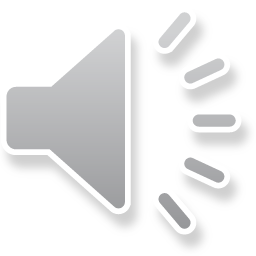 Vapor pressure
Even though the pressure in our closed container is constant, molecules of the vapor are still condensing into the liquid phase and molecules of the liquid are still evaporating into the vapor phase. However, the rate of these two processes is equal, so there is no net change in the amount of vapor or liquid. This process is called dynamic equilibrium. For this reason, the term equilibrium vapor pressure is sometimes used.
Vapor pressure and boiling point have an intimate relationship. The boiling point is the temperature at which the vapor pressure of the liquid equals the external pressure. For example, because the air pressure is lower in a city far above sea level such as Damavand, the boiling point of water is lower than in a sea level city such as Ahvaz.
The most common unit for vapor pressure is the Torr. 1 torr = 1 mm Hg (one millimeter of mercury).
Most materials have very low vapor pressures. For example, water has a vapor pressure of approximately 20 torr at room temperature (22 °C = 72 °F). But remember that vapor pressures increase with temperature; water will have a vapor pressure of 760 torr = 1 atm at its boiling point of 100 oC (212 oF).
In general, the higher the vapor pressure of a material at a given temperature, the lower the boiling point. In other words, compounds with high vapor pressures are volatile, forming a high concentration of vapor above the liquid; this can sometimes pose a fire hazard.
Email:aghalambor@yahoo.comنام خود را در ایمیل قید کنید
5
vapor pressure
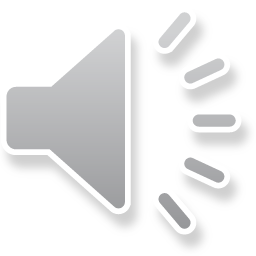 vapor pressure is the pressure that is exerted on the walls of a sealed container when a substance in it evaporates (converts to a gas).[1] To find the vapor pressure at a given temperature, use the Clausius-Clapeyron equation (named for physicists Rudolf Clausius and Benoît Paul Émile Clapeyron):
ln(P1/P2) = (ΔHvap/R)((1/T2) - (1/T1)). 
ΔHvap: The enthalpy of vaporization of the liquid. This can usually be found in a table at the back of chemistry textbooks.
R: The real gas constant, or 8.314 J/(K × Mol).
T1: The temperature at which the vapor pressure is known (or the starting temperature.)
T2: The temperature at which the vapor pressure is to be found (or the final temperature.)
P1 and P2: The vapor pressures at the temperatures T1 and T2, respectively.
Email:aghalambor@yahoo.comنام خود را در ایمیل قید کنید
6
تکلیف
سئوال: ظرفی در نظر بگیرید   که از آب خالص در دمای اتاق پر شده است چنانچه فشار بخار این مایع در این دما (25 درجه سانتیگراد) برابر با 1 تمسفر باشد  فشار بخار آنرا در دمای 50 درجه سانتیگراد بدست آورید؟
 ΔHvap is roughly 40.65 kJ/mol.
Email:aghalambor@yahoo.com
نام خود را در ایمیل قید کنید
7
Raoult's Law
Raoult's Law to find the vapor pressure:
 Psolution=PsolventXsolvent.
Psolution:The vapor pressure of the entire solution (all of the component parts combined)
Psolvent: The vapor pressure of the solvent
Xsolvent: The mole fraction of the solvent.
a solution is formed when a solute is dissolved in a solvent.
sugar is our solute and water is our solvent.[5]
	Note that the chemical formula for sucrose (table 	sugar) is C12H22O11
Email:aghalambor@yahoo.comنام خود را در ایمیل قید کنید
8
Cnt.
vapor pressure values for many common substances and compounds is exist.
these pressure values are usually only for when the substance is at 25 C/298 K or at its boiling point. If your solution is at one of these temperatures, you can use the reference value, but if not, you'll need to find the vapor pressure at its current temperature.The Clausius-Clapeyron can help here — use the reference vapor pressure and 298 K (25 C) for P1 and T1 respectively.
In our example, our mixture is at 25 C, so we can use our easy reference tables. We find that water at 25 C has a vapor pressure of 23.8 mm HG
Email:aghalambor@yahoo.comنام خود را در ایمیل قید کنید
9
Mole fraction
mole fraction equals (moles of component)/(total number of moles in the substance.)Let's say that our recipe for simple syrup uses 1 liter (L) of water and 1 liter of sucrose (sugar.) In this case, we'll need to find the number of moles in each. To do this, we'll find the mass of each, then use the substance's molar masses to convert to moles.
Mass (1 L of water): 1,000 grams (g)
Mass (1 L of raw sugar): Approx. 1,056.7 g[7]
Moles (water): 1,000 grams × 1 mol/18.015 g = 55.51 moles
Moles (sucrose): 1,056.7 grams × 1 mol/342.2965 g = 3.08 moles (note that you can find sucrose's molar mass from its chemical formula, C12H22O11.)
Total moles: 55.51 + 3.08 = 58.59 moles
Mole fraction of water: 55.51/58.59 = 0.947
Psolution = (23.8 mm Hg)(0.947)
Psolution = 22.54 mm Hg
Email:aghalambor@yahoo.comنام خود را در ایمیل قید کنید
10
Example
For instance, let's say that we have an unknown liquid with a vapor pressure of 25 torr at 273 K and 150 torr at 325 K and we want to find this liquid's enthalpy of vaporization (ΔHvap). We could solve like this:
ln(P1/P2) = (ΔHvap/R)((1/T2) - (1/T1))
(ln(P1/P2))/((1/T2) - (1/T1)) = (ΔHvap/R)
R × (ln(P1/P2))/((1/T2) - (1/T1)) = ΔHvap Now, we plug in our values:
8.314 J/(K × Mol) × (-1.79)/(-0.00059) = ΔHvap
8.314 J/(K × Mol) × 3,033.90 = ΔHvap = 25,223.83 J/mol
Email:aghalambor@yahoo.comنام خود را در ایمیل قید کنید
11
Mixtures
Psolution = Σ(PcomponentXcomponent) 
	The sigma (Σ) symbol means that we just need to add up all of the different components' 	vapor pressures to find our answers.For example, let's say that we have a solution made 	from two chemicals: benzene and toluene. The total volume of the solution is 120 milliliters 	(mL); 60 mL of benzene and 60 of toluene. The temperature of the solution is 25 C and the 	vapor pressures of each of these chemicals at 25 C is 95.1 mm Hg for benzene 28.4 mm Hg 	for toluene. Given these values, find the vapor pressure of the solution. We can do this as 	follows, using standard density, molar mass, and vapor pressure values for our two 	chemicals:
Mass (benzene): 60 mL = .060 L &times 876.50 kg/1,000 L = 0.053 kg = 53 g
Mass (toluene): .060 L &times 866.90 kg/1,000 L = 0.052 kg = 52 g
Moles (benzene): 53 g × 1 mol/78.11 g = 0.679 mol
Moles (toluene): 52 g × 1 mol/92.14 g = 0.564 mol
Total moles: 0.679 + 0.564 = 1.243
Mole fraction (benzene): 0.679/1.243 = 0.546
Mole fraction (toluene): 0.564/1.243 = 0.454
Solve: Psolution = PbenzeneXbenzene + PtolueneXtoluene
Psolution = (95.1 mm Hg)(0.546) + (28.4 mm Hg)(0.454)
Psolution = 51.92 mm Hg + 12.89 mm Hg = 64.81 mm Hg
Email:aghalambor@yahoo.comنام خود را در ایمیل قید کنید
12
the temperature and the vapor pressure
As the temperature of a liquid or solid increases, its vapor pressure also increases. Conversely, vapor pressure decreases as the temperature decreases.
Email:aghalambor@yahoo.comنام خود را در ایمیل قید کنید
13